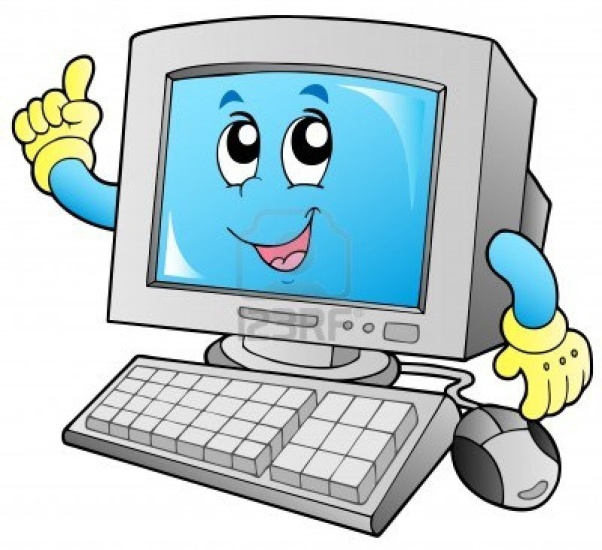 Характеристика объекта(информатика, 3 класс)
Автор: Боряева Наталья Валериевна, 
                 учитель информатики и ИКТ 
                 МБУ лицей №19 г.Тольятти,
                 команда IDz2014-007 «Снежная крепость»
Планируемые результаты обучения
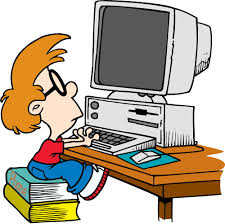 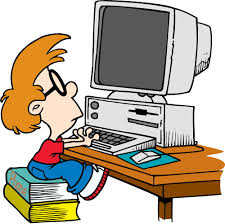 Задание №1
1. Рассмотри геометрические фигуры.
2. Каким общим свойством обладают все нарисованные объекты?
3. Раздели объекты на две группы так, чтобы объекты каждой группы имели 
    общее свойство – одинаковое число углов и сторон.
4. Найди общее свойство всех объектов 
    первой группы.
5. Найди общее свойство всех объектов 
    второй группы.
6. Оформи решение в рабочей тетради
    на странице 28 (ФГОС. Информатика.
       Рабочая тетрадь  ч.2. Н.В. Матвеева)
Геометрические фигуры
ПГЕОМЕТРИЧЕСКИЕ ФИГУРЫ
П
Первая группа
№___,№___,№___
Вторая группа
№___,№___,№___
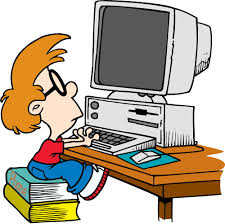 Задание №2
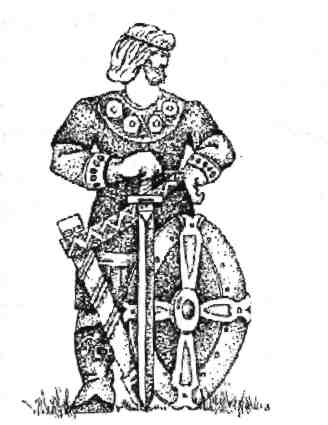 1. Рассмотрите картинку в учебнике на стр.37 
    (ФГОС. Информатика. Учебник ч.2. Н.В. Матвеева)
2. Дайте общую характеристику объекту по плану:
    имя объекта, функции объекта, элементный 
    состав, свойства объекта.
3. Оформите  эту характеристику письменно в 
    рабочей тетради и с помощью текстового 
    редактора на компьютере.
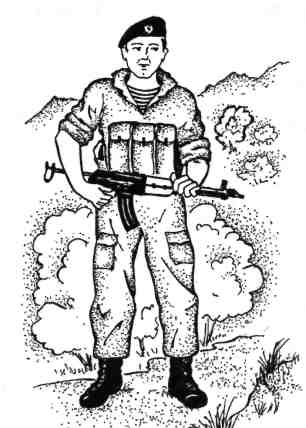 4. Постройте в рабочей тетради или на компьютере общую схему, которая
    отражает элементный состав обмундирования объекта:  одежда, головной  
    убор, оружие, обувь. 
5. Проведите сравнительный анализ c результатами другой группы и 
    шаблоном учителя.
6. Сделайте выводы и оценить работу каждого в своей  группе и группы 
    в  целом.
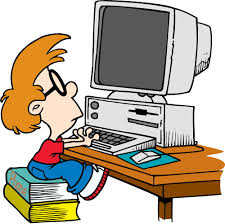 Задание №3
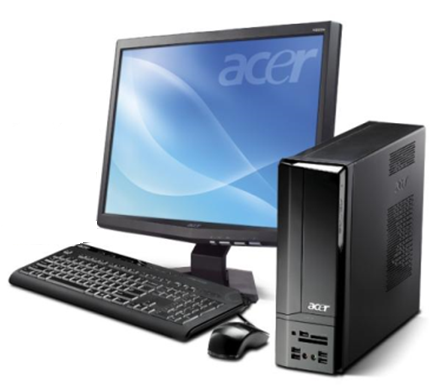 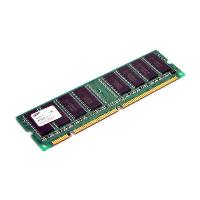 1. Рассмотрите картинку.
2. Как называется объект, изображенный на ней?
3. В таблицу впишите название составных элементов
    данного объекта. 
4. Назовите функции основных элементов объекта.
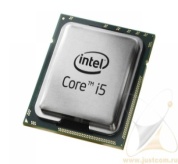 5. Впишите в таблице функции каждого элемента объекта.
Слова для справки:
Монитор, процессор, клавиатура, память, мышь, ввод данных, обработка данных,  хранение данных, управление объектами, отображение данных
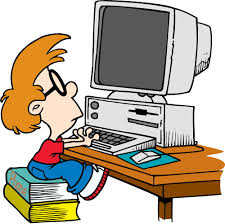 6. Какую функцию выполняет объект, когда все его части работают?
Задание №4
1. В рабочей тетради нарисуй объект, который обладает свойствами:
    круглый, оранжевый, состоит из долек и кожицы.
2. Составь его характеристику по схеме:
    1. Имя объекта: _______________________________________________
    2. Назначение: ________________________________________________
    3. Внешние признаки: __________________________________________
    4. Составные части: ____________________________________________
    5. Действия: выполняет сам: _______________, люди выполняют с ним: ___________________________________________________________ 
3. В графическом редакторе нарисовать объект, обладающий таким же
   свойством как заданный.
4. Подписать имя нарисованного объекта.
Слова для справки:
Дольки, кожица, растет, круглый, мандарин, угощают гостей, оранжевый, едят
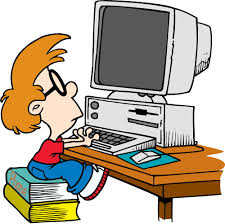 Задание №5
1. Установи соответствие между объектами и характерными действиями, которые  они выполняют.
2. Проверь задание на компьютере
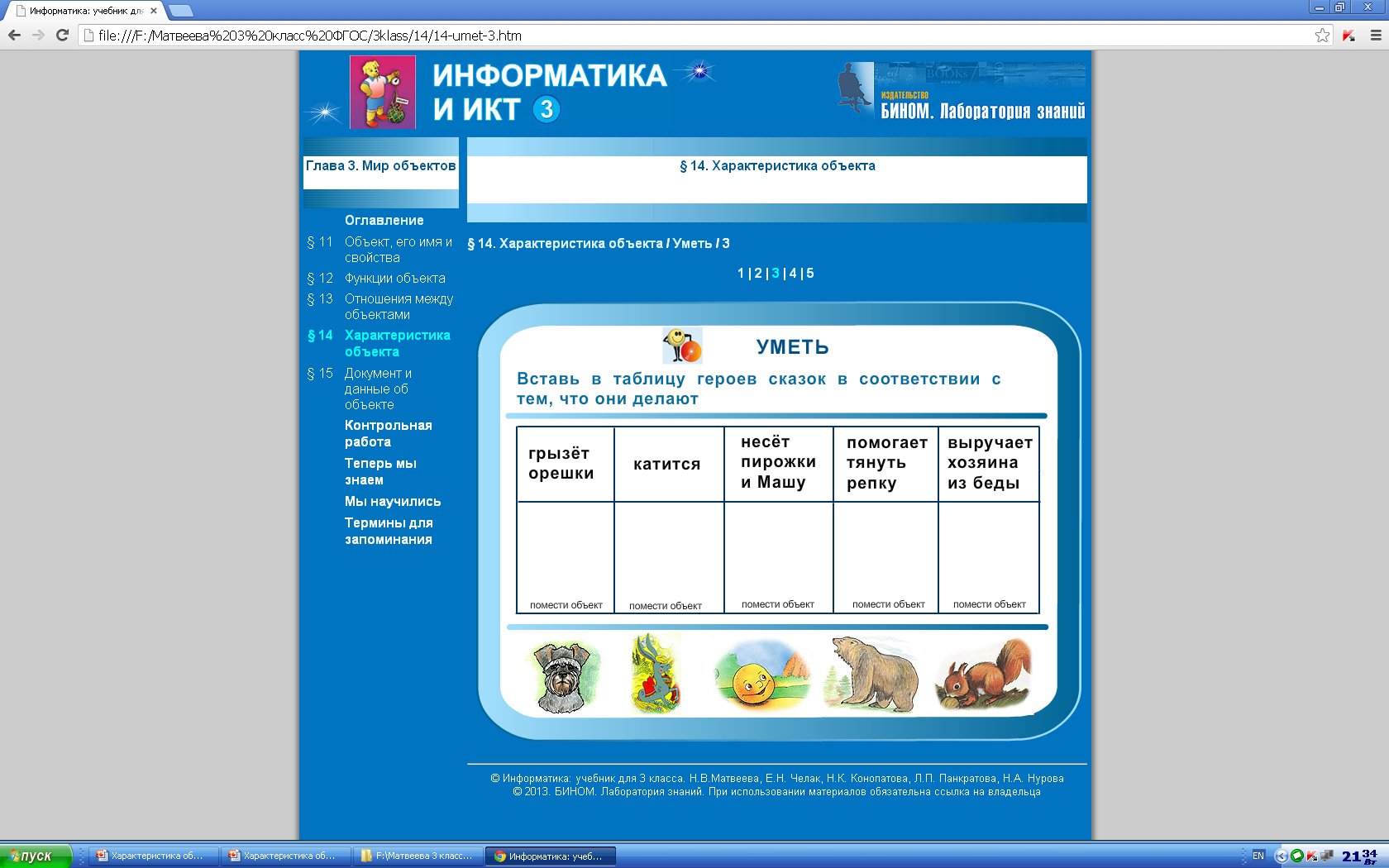 (электронное пособие к учебнику Н.В. Матвеева Информатика. Учебник ч.2 ФГОС..)
Методические рекомендации
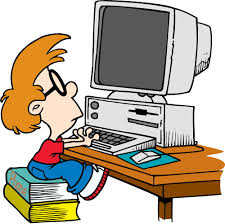 Интересная находка–  
интерактивная физ.минутка